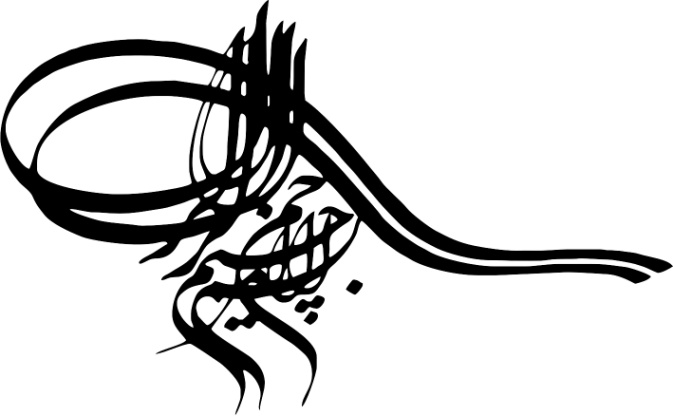 مراقبت‌هاي ادغام يافته كودك سالم
فرم‌هاي آماري و شاخص‌هاي برنامه
وزارت بهداشت، درمان و آموزش پزشكي 
دفتر سلامت جمعيت، خانواده و مدارس 
اداره سلامت كودكان 
اسفند ماه 93
دستورالعمل تكميل فرم ثبت مراقبت كودك سالم در پرونده خانوار
4 برگ بر حسب سن و جنس
فرم‌هاي داراي نمودار صورتي براي دختران 
 فرم‌هاي داراي نمودار آبي  براي پسران
فرم ثبت كودك سالم در سن 5-3، 15-14، 45-30 روزگي
در پشت اين فرم:
جدول واكسيناسيون 
جدول وضعيت تولد
فرم بررسي تغذيه با شير مادر 
نمودار دور سر براي سن 18-0 ماه
فرم ثبت كودك سالم در سن 2، 4، 6، 7، 9 ماهگي
در پشت اين فرم :
نمودار وزن براي سن 3-0 سال
نمودار قد براي سن 23-0 ماه
فرم ثبت كودك سالم در سن 12، 15، 18، 24 ماهگي
در پشت اين فرم :
نمودار وزن براي سن 8-3 سال 
نمودار قد براي سن 8-2 سال
فرم ثبت كودك سالم در سن 3، 4، 5، 6 ، 7 سالگي
در پشت اين فرم :
فرم ثبت اولين معاينه نوزاد توسط پزشك
ثبت اطلاعات در فرم
در بالاي هر فرم: 
شماره خانوار 
تاريخ تولد 
تاريخ مراجعه
نام كودك 
در هر بار مراجعه كودك:
با توجه به سن كودك يك ستون مربوط به مراقبت كودك تكميل مي‌شود 
ارزيابي، طبقه‌بندي، پيگيري در همان ستون نوشته مي‌شود 
با توجه به راهنماي بوكلت، مشكل كودك طبقه‌بندي شده، دور شماره طبقه‌بندي در ستون مربوطه دايره كشيده مي‌شود 
زمان پيگيري براي هر مشكل در قسمت مربوط به پيگيري ثبت مي‌شود
ثبت اطلاعات در رديف‌هاي فرم مراقبت كودك سالم
ارزيابي نشانه‌هاي خطر تا زير 2 ماه (45-30 روزگي) 
 ارزيابي عمومي از 2 ماهگي به بعد 
زردي تا زير 2 ماه (45-30 روزگي) 
وزن، قد، دور سر 
تغذيه تا 24 ماهگي تغذيه شيرخوار و بعد از آن تغذيه گروه‌هاي سني ديگر 
دندان: در فرم فعلي از 24 ماهگي بررسي و ثبت مي‌شود 
بينايي از 5-3 روزگي تا 3 سالگي سؤالات بينايي بر حسب سن و از 3 سالگي قدرت بينايي نيز اندازه‌گيري و ثبت مي‌شود
تكامل سوالات تكامل بر حسب سن از 2 ماهگي تا 7 سالگي نكات كليدي تكامل بر حسب سن هم نوشته شده است 
واكسن: ناقص و يا كامل بودن واكسيناسون ثبت مي‌شود
مكمل‌ها: بررسي مصرف مكمل آهن و مولتي‌ويتامين بطور جداگانه، تعداد شيشه مكمل تحويل شده، منبع تهيه مكمل 
 آزمايش: تاريخ و نتيجه آزمايش‌هاي مورد نياز در هر گروه سني در همان سن ثبت مي‌شود
ارجاع: محل ارجاع و علت ارجاع در اين قسمت ثبت مي‌شود 
توصيه‌ها: توصيه‌هاي درماني و يا تغذيه‌اي به اختصار ، توصيه‌هاي سوانح و حوادث، توصيه‌هاي مربوط به روابط متقابل كودك و والدين 
رديف آخر: نام و نام خانوادگي مراقبت كننده ثبت مي‌شود
رديف تغذيه
زمان قطع شير مادر در محل تعيين شده ثبت مي‌شود 
دور علت قطع شير مادر دايره كشيده مي‌شود 
فرم بررسي تغذيه با شير مادر در اولين مراجعه شيرخوار ترجيحاً 5-3 روزگي يا در اولين ويزيت قبل از 2 ماهگي ، تا 6 ماهگي قسمت ”ب“ و ”ج“ فرم در هر بار ويزيت بررسي خواهد شد
مراجعه كودك با تأخير
در اولين مراجعه مراقبت‌ها ثبت شود
حداقل فاصله هر مراقبت از مراقبت بعدي: 
كودك زير 1 ماه:  1 هفته بعد
كودك 2-1 ماه: 2 هفته بعد 
كودك بالاي 2 ماه: 1 ماه بعد
مراجعه براي پيگيري
ثبت اطلاعات در فرم مراقبت ويژه:
تاريخ پيگيري
طبقه‌بندي
اقدامات انجام شده
كودك نيازمند ارجاع
پزشك در دسترس باشد:
ارجاع كودك 
ارسال پرونده خانوار داراي فرم كودك سالم 
نتيجه اقدامات توسط پزشك در فرم مراقبت ويژه داخل پرونده ثبت شود 
پزشك در دسترس نباشد: 
ارجاع كودك با  فرم ارجاع كودك 
برگه ارجاع 
دريافت پسخوراند ارجاع در  فرم پسخوراند ارجاع 
نتيجه در فرم مراقبت ويژه داخل پرونده ثبت شود
فرم ثبت اولين معاينه نوزاد توسط پزشك
براي كودك زير 2 ماه 
در ستون معاينه اول تاريخ مراجعه و سن كودك ثبت مي‌شود 
ستون‌هاي پيگيري اول و دوم د صورت نياز تكميل مي‌شود 
نشانه‌هاي خطر، وضعيت عمومي، زردي توسط پزشك ارزيابي مي‌شود 
ساير موارد توسط پرسنل بهداشتي ارزيابي مي‌شوند 
ساير مشكلات در قسمت پايين فرم نوشته مي‌شود 
مهر و امضاي پزشك
فرم چوب خط اطلاعات كودك سالم
در خانه بهداشت به صورت روزانه تكميل مي‌شود 
در مراكز بهداشتي درماني به صورت روزانه
فرم جمع‌بندي اطلاعات كودك سالم
در خانه بهداشت و مراكز بهداشتي درماني به صورت سه ماهه تكميل مي‌شود 
در مراكز بهداشت شهرستان به صورت سه ماهه وارد نرم افزار CHS  مي‌شود
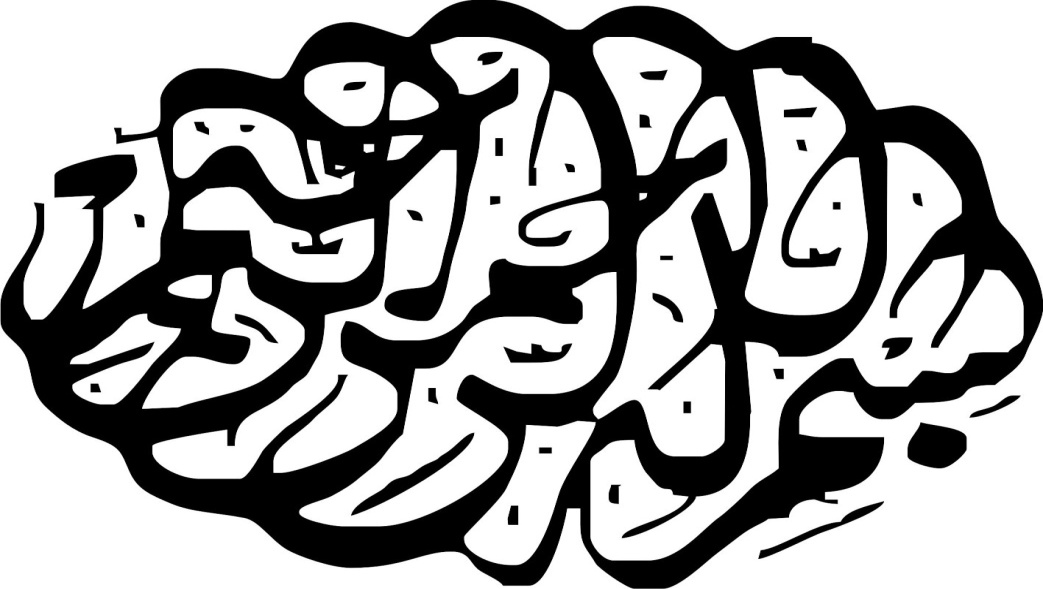 گزارش شاخص‌هاي كودكان دانشگاه ........
....... ماه سال ......
مدير گروه سلامت خانواده:.....................
كارشناس شير مادر:....................
كارشناس كودكان:......................
اطلاعات كلي
وضعيت موجود بر اساسMIDHS89:
وضعيت موجود بر اساسMIDHS89:
وضعيت موجود بر اساسMIDHS89:
تحليل وضعيت موجود طبق DHS 89:
تعداد كودكان زير 5 سال كل كشور  7881563 -  دختر   3831108 - پسر   4050452 –  شهر   5165964 (65%)-  روستا 2715599 (35%) 
تعداد كودكان زير يكسال كل كشور  1589338 -  دختر 771987 - پسر  817351 -  شهر 1044671 (66%) - روستا 544667 (34%) 
تعداد كودكان زير 5 سال دانشگاه  .......... - دختر .......... - پسر ..........- شهر .......... (.......... %)  - روستا ..........  (.......... %)
تعداد كودكان زير يكسال دانشگاه  .......... -  دختر ..........  - پسر ..........  -  شهر ..........    (.......... %) – روستا ..........    (.......... %) 
درصد كم وزني در كودكان زير 5 سال كشور  4% است، در مناطق روستايي 1.8% بيشتر از مناطق شهري و در دختران 0.17% بيشتر از پسران است. كمترين درصد كم‌وزني در استان گيلان (0.56%) و بيشترين آن در استان سيستان و بلوچستان 12.88% است. درصد كم وزني در دانشگاه ..........  % است. 
درصد كم وزني شديد در كودكان زير 5 سال كشور  0.82% است، در مناطق روستايي 0.44% بيشتر از مناطق شهري و در دختران 0.21% بيشتر از پسران است. كمترين درصد كم‌وزني شديد در استان‌هاي اردبيل، ايلام، چهارمحال و بختياري، خراسان شمالي، خوزستان، سمنان، قم، گيلان، لرستان، مركزي، همدان، يزد و البرز  (0.0%) و بيشترين آن در استان هرمزگان  4.02% است. در دانشگاه .......... % است.
درصد كوتاه قدي در كودكان زير 5 سال كشور  6.83% است، در مناطق روستايي 4%  بيشتر از مناطق شهري و در پسران 0.43%  بيشتر از دختران است. كمترين درصد كوتاه قدي در استان‌ كردستان (1.24 % )و بيشترين آن در استان سيستان و بلوچستان (20.71%)  است. در دانشگاه ..........% است. 
درصد كوتاه قدي شديد در كودكان زير 5 سال كشور  1.92% است. در مناطق روستايي 0.76%  بيشتر از مناطق شهري و در دختران  0.27%  بيشتر از پسران است. كمترين درصد كوتاه قدي شديد در استان‌هاي ‌ خراسان جنوبي، قم، كردستان و لرستان (0 % )و بيشترين آن در استان سيستان و بلوچستان (5.97%)  است. در دانشگاه ..........  % است. 
درصد لاغري در كودكان زير 5 سال كشور  4% است. در مناطق شهري 0.18% بيشتر از مناطق روستايي و در پسران 0.22% بيشتر از دختران مي‌باشد. كمترين درصد لاغري در استان اردبيل (0.0%) و بيشترين آن در استان هرمزگان 11.93% است. در دانشگاه .......... % است. 
درصد لاغري شديد در كودكان زير 5 سال كشور  1.39% است.  در مناطق روستايي 0.31% بيشتر از مناطق شهري و در پسران 0.03% بيشتر از دختران مي‌باشد. كمترين درصد لاغري شديد در استان‌هاي  اردبيل، چهارمحال و بختياري، خراسان جنوبي و زنجان  (0.0% ) و بيشترين آن در استان هرمزگان 5.05% است. در دانشگاه .......... % است.
درصد نوزادان با وزن تولد كمتر از 2.5 كيلوگرم كشور  7.74% است. در مناطق روستايي 0.01% بيشتر از مناطق شهري است. و درصد نوزادان با وزن تولد كمتر از 1.5 كيلوگرم 0.85% است و در مناطق روستايي 0.26% بيشتر از مناطق شهري است. 
درصد كودكان مبتلا به اسهال كشور  13.5% است و در مناطق روستايي 2% بيشتر از مناطق شهري است. درصد پوشش مايع درماني خوراكي در زمان اسهال 94.75% است كه در شهر 2% بيشتر از روستا است. با اين‌كه درصد كودكان مبتلا به اسهال در مناطق روستايي بيشتر است ولي درصد پوشش مايع درماني خوراكي در زمان اسهال كمتر از مناطق شهري است. در دانشگاه .......... درصد كودكان مبتلا به اسهال ..........% است و درصد پوشش مايع درماني خوراكي .......... % است. 
درصد كودكان زير 5 سال مبتلا به عفونت حاد تنفسي كه به ارائه دهندگان خدمات بهداشتي مراجعه كرده‌اند در كل كشور  75.9% است كه در شهر 7% بيشتر از روستا بوده است.  در دانشگاه .......... % است.
شروع به موقع تغذيه با شير مادر (در يكساعت اول تولد) در كشور  68.7% است در مناطق روستايي 3% بيشتر از مناطق شهري است و در دختران 3% بيشتر از پسران است. كمترين درصد شروع به موقع تغذيه با شير مادر در استان همدان (55.9%) و بيشترين درصد آن در استان اردبيل با 92.38% است. در دانشگاه .......... % است. 
درصد تغذيه انحصاري با شير مادر در كودكان زير 6 ماه كشور  53.1% است و در مناطق روستايي 15% بيشتر از مناطق شهري است. در دانشگاه .......... % است. 
 تداوم تغذيه با شير مادر تا يكسالگي كشور  84.22% است و در مناطق روستايي 7% بيشتر از شهر است. تداوم تغذيه با شير مادر تا دو سالگي در كشور  51% است و در روستا 3% بيشتر از شهر است.
 درصد كودكاني كه در 8-6 ماهگي شروع به تغذيه با غذاهاي جامد و نيمه جامد و نرم كرده‌اند 75.9% است و در مناطق شهري 5% بيشتر از مناطق روستايي است. در دانشگاه  ......... % است. 
مشكل تكاملي در حوزه‌هاي تكلم شمارش، جسمي، اجتماعي عاطفي و آموزشي در كل كشور 22% است. در مردها 23.9% و در زن‌ها 21% ، در شهر 20.9% و در روستا 24.2% است. در دانشگاه .......... % كودكان مشكل تكاملي دارند.
وضعيت موجود بر اساس CHS  92 و مقايسه با كشور  :
وضعيت موجود بر اساس CHS  92 و مقايسه آن با كشور
وضعيت موجود بر اساس CHS  92 و مقايسه آن با سال  91
وضعيت موجود بر اساس CHS  92 و مقايسه با كشور  :
وضعيت موجود بر اساس CHS  92 و مقايسه با كشور  :
وضعيت موجود بر اساس CHS  92 و مقايسه با كشور  :
وضعيت موجود بر اساس CHS  92 و مقايسه با كشور  :
تحليل وضعيت موجود طبق CHS  :
12650903 فرم در سال 91  براي كودكان زير 5 سال در مراكز بهداشتي درماني شهري و روستايي و خانه‌هاي بهداشت  و پايگاه‌هاي بهداشتي كل كشور تكميل شده است.  كه نسبت به فرم‌هاي تكميل شده در سال 90 (11550962)  1099941 فرم بيشتري تكميل شده است.
در دانشگاه ..........  فرم در سال 91  براي كودكان زير 5 سال در مراكز بهداشتي درماني شهري و روستايي و خانه‌هاي بهداشت  و پايگاه‌هاي بهداشتي تكميل شده است.  كه نسبت به فرم‌هاي تكميل شده در سال 90 (............) ........... فرم بيشتري تكميل شده است.
كم وزني شديد در كل كشور  0.25 % است كه مشابه سال 90 مي‌باشد كه از اين تعداد 47.99% بهتر شده‌اند. در دانشگاه  ...........% كودكان كم وزني شديد داشتند و از اين تعداد ...........% كودكان بهتر شده‌اند. 
اختلال رشد در كشور  7.2% است كه مشابه سال گذشته بوده است و 59.74% آن‌ها بهتر شده‌اند. در دانشگاه ...........% كودكان اختلال رشد دارند كه از اين تعداد ...........% كودكان بهتر شده‌اند. 
كوتاه قدي شديد در كشور  0.13% است كه 0.02 % كمتر از سال گذشته گزارش شده است و از اين تعداد 33.45% بهتر شده‌اند. در دانشگاه ...........% كودكان كوتاه قدي شديد دارند كه ...........% كودكان بهتر شده‌اند. 
رشد قدي نامطلوب در كشور  2.5% است كه 38.82% آن‌ها بهتر شده‌اند. در دانشگاه ...........% كودكان رشد قدي نامطلوب دارند كه ...........% آن‌ها بهتر شده‌اند. 
مشكل تغذيه‌اي در كشور  2.7% درصد است كه 57.76% آن‌ها بهتر شده‌اند. در دانشگاه ...........% كودكان مشكل تغذيه‌اي دارند كه ...........% آن‌ها بهتر شده‌اند. 
مشكل دنداني در كشور  2.07% كودكان است  كه 16.7% آن‌ها بهتر شده‌اند.  در دانشگاه ...........% كودكان مشكل دنداني دارند كه ...........% آن‌ها بهتر شده‌اند. 
مشكل تكاملي در كشور 0.15% است كه 51.42% آن‌ها بهتر شده‌اند. در دانشگاه ...........% كودكان مشكل تكاملي گزارش شده است كه ...........% آن‌ها بهتر شده‌اند. 
مصرف ناقص مكمل در كشور   1.6% است كه 48.54% آن‌ها مكمل تهيه كرده‌اند و مصرفشان كامل شده است. در دانشگاه ...........% مصرف ناقص مكمل و ...........% آن‌ها مكمل تهيه كرده‌اند.
تحليل وضعيت موجود طبق CHS  :
14080412 فرم در سال 92  براي كودكان زير 5 سال در مراكز بهداشتي درماني شهري و روستايي و خانه‌هاي بهداشت  و پايگاه‌هاي بهداشتي كشور تكميل شده است. 
نسبت به فرم‌هاي تكميل شده در سال 91 (12650903)  1429509 فرم بيشتري تكميل شده است.
 0.26 % كودكان كم وزني شديد داشتند كه 0.01% نسبت به  سال 91 بيشتر شده است. كه از اين تعداد 46.15% بهتر شده‌اند.
 6.74% كودكان اختلال رشد دارند كه 0.44% كمتر از سال گذشته مي‌باشد. و 59.41% آن‌ها بهتر شده‌اند.
 0.15% كودكان كوتاه قدي شديد دارند كه 0.01 % كمتر از سال گذشته گزارش شده است و از اين تعداد 31.36% بهتر شده‌اند.
 2.4% كودكان رشد قدي نامطلوب دارند كه 37.93% آن‌ها بهتر شده‌اند.
 2.9% درصد كودكان مشكل تغذيه‌اي دارند كه 55.87% آن‌ها بهتر شده‌اند.
 2.02% كودكان مشكل دنداني دارند كه 15.99% آن‌ها بهتر شده‌اند.
 0.16% كودكان مشكل تكاملي دارند كه 51.55% آن‌ها بهتر شده‌اند.
 1.6% كودكان مصرف ناقص مكمل دارند كه 46.23% آن‌ها مكمل تهيه كرده‌اند و مصرفشان كامل شده است.
بيمارستان‌هاي دوستدار كودك
وضعيت موجود بر اساس CHS دانشگاهها سالهای 92-91
وضعيت موجود بر اساس CHS دانشگاهها سالهای 92-91
وضعيت موجود بر اساس CHS دانشگاهها سالهای 92-91
انتظارات:
ارتقاءآگاهي كاركنان با ا جراي آموزش‌هاي استاندارد(حداقل 20ساعته بهمراه کار عملی) وتقويت مهارت آنان براي مشاوره شيردهي  توسط بخشهاي زنان  با تشكيل كميته ها 
 فعال نمودن كميته هاي  بيمارستاني با جلب  همكاري متخصصين زنان واطفال براي آموزش پرسنل ،مشاركت در پايش ها ،نظارت برعملكرد كاركنان 
حفظ حقوق مادروكودك: شروع زودرس شيردهي،هم اتاقي مادرو نوزاد، تغذيه انحصاري باشيرمادر 
 فراهم نمودن تسهيلات لازم براي حضور و شيردهي مادران   درNICU  و امكانات دوشيدن شير 
آموزش مادران بویژه در دوران بارداری و فعال نمودن کلینیکهای دوران بارداری 
ترویج زایمان ایمن و پیشگیری از مداخلات غیر ضروری 
اجرای قانون ترویج تغذیه با شیر مادر و حمایت از مادران در دوران شیردهی و نظارت بر حسن اجرای آن 
اجراي پايش هاي دوره اي وارزيابي مجدد ومداخلات لازم بامشاركت كميته بيمارستاني وهماهنگي بهداشت ودرمان 
تبلیغات گسترده از رسانه ها و شناساندن روشهای جاری در بیمارستانهای دوستدار کودک
اعتبارات برنامه شير مادر
شرح هزينه تخصيص اول: طي نامه شماره ..... به تاريخ ........ 
شرح هزينه تحصيص دوم: طي نامه شماره ..... به تاريخ ........ 
شرح هزينه تخصيص سوم: طي نامه شماره ..... به تاريخ ........ 
شرح هزينه تخصيص چهارم: طي نامه شماره ..... به تاريخ ........ 
شرح هزينه تخصيص‌هاي متمم: طي نامه شماره ..... به تاريخ ........
اعتبارات برنامه كودكان
شرح هزينه تخصيص 6 ماهه اول: طي نامه شماره ..... به تاريخ ........ 
شرح هزينه تحصيص سه ماهه سوم: طي نامه شماره ..... به تاريخ ........ 
شرح هزينه تخصيص سه ماهه چهارم : طي نامه شماره ..... به تاريخ ........ 
شرح هزينه تخصيص متمم اول: طي نامه شماره ..... به تاريخ ........ 
شرح هزينه تخصيص‌هاي متمم دوم: طي نامه شماره ..... به تاريخ ........
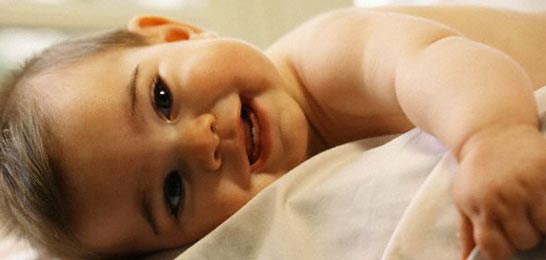